The Middle Ages
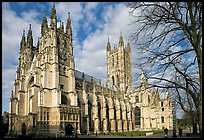 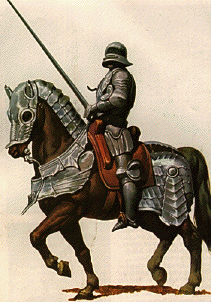 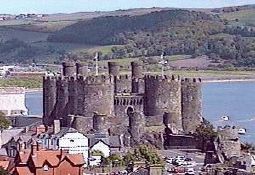 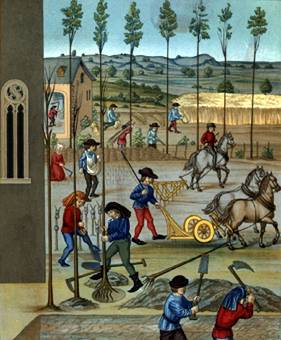 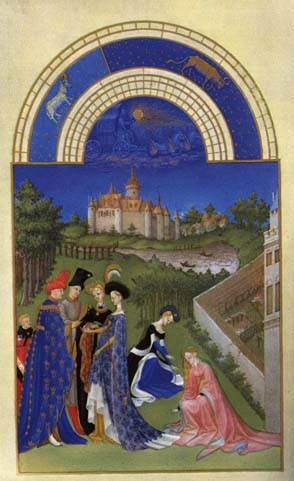 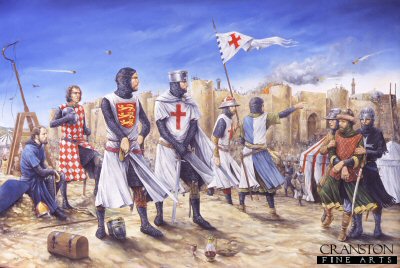 MEDIEVAL TIME in Europe(aka: the Middle Ages=@500-1500AD)
“Dark Ages” = anarchy of the earliest years; Characterized by decay of
Roman civilization & barbarian invasions:
 (Goths, Vandals, Saxons, Franks)
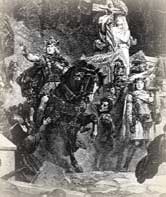 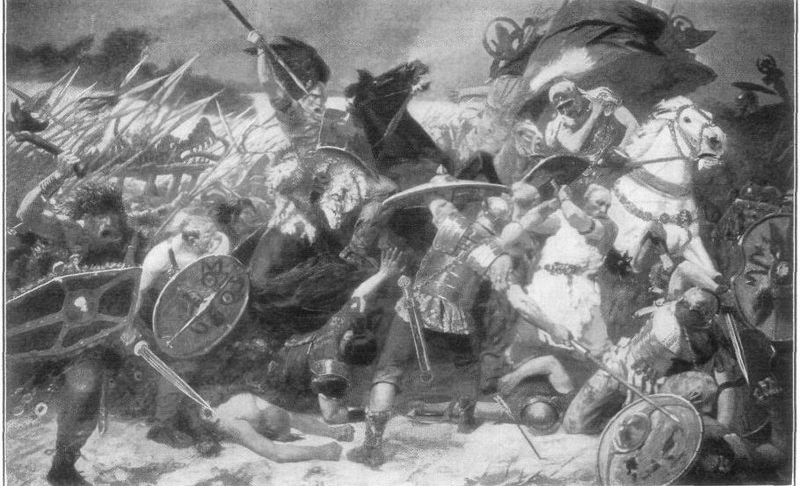 1. Ancient Rome’s Legacy to Western Civilization:Did Rome really ever “fall?”
Latin , alphabet & “Romance” languages
Gov’t & Law: “republic”, concepts of “innocent until proven guilty” & universal application of laws to all citizens
Engineering: arch, dome, concrete, roads
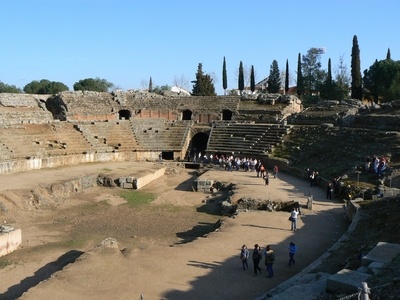 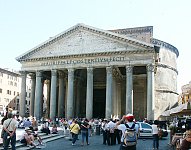 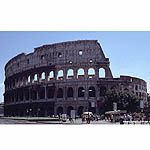 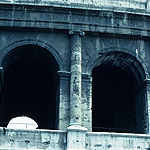 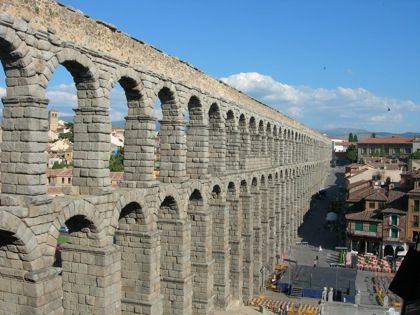 Engineering
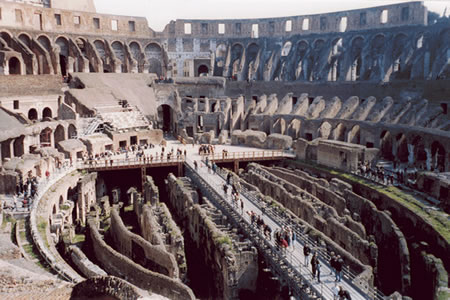 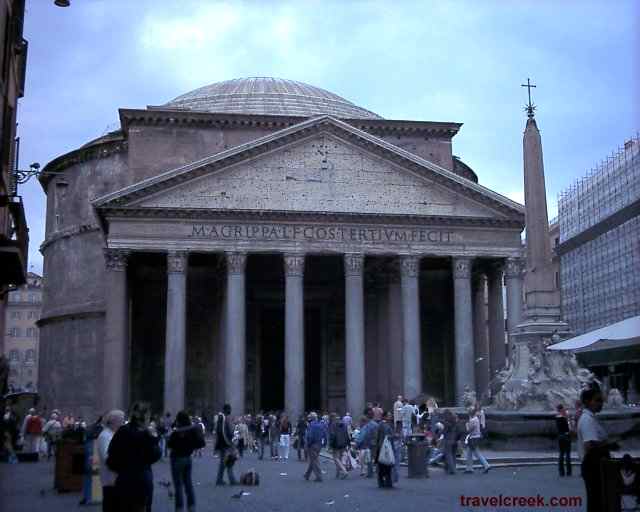 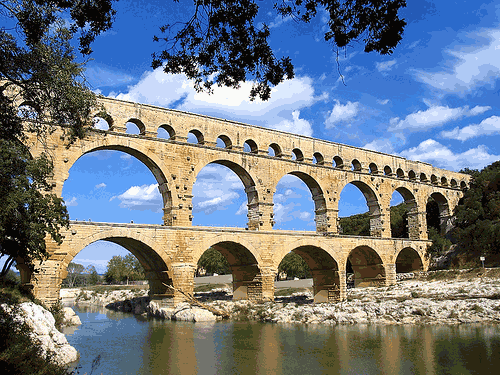 Roads & Road building
The ROMANS built an extensive network of roads which helped expand communication, transportation, trade, government effectiveness and military control.
“All roads lead to Rome.”
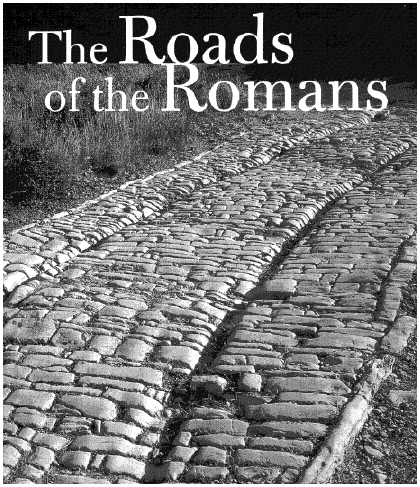 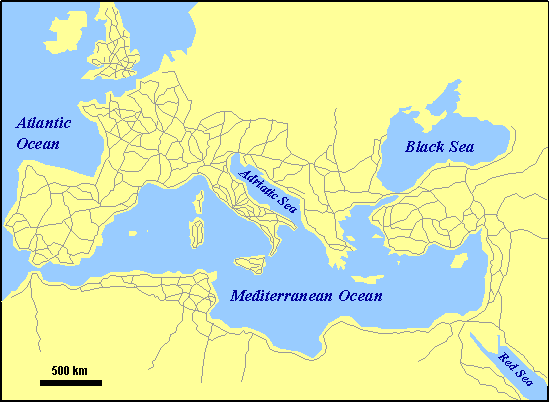 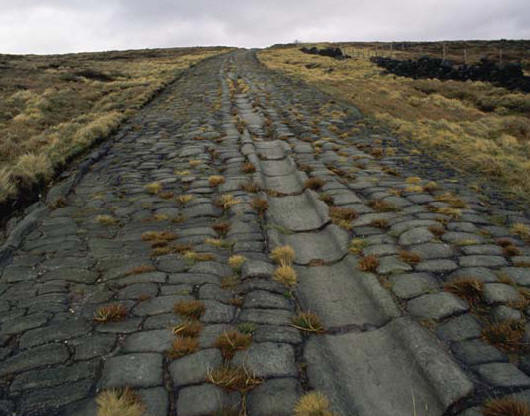 Ancient Rome’s Legacy to Western Civilization
4.  Christianity & organization of the Catholic Church



Concept of “a universal empire”
         to govern all
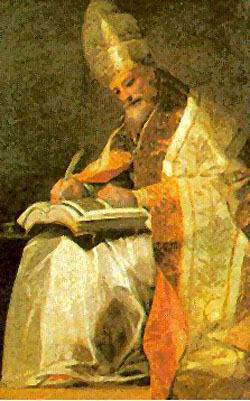 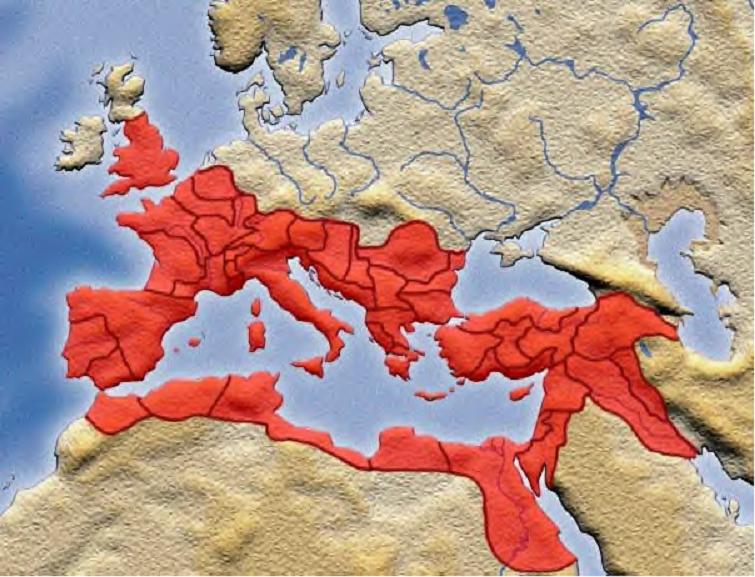 2. Catholic Church in the Middle Ages
Most powerful & influential institution
     during the Middle Ages
Offered leadership & guidance during the anarchy of post-Rome Europe
Bishop of Rome = the Pope extended power to include
    both spiritual and secular (worldly) authority.
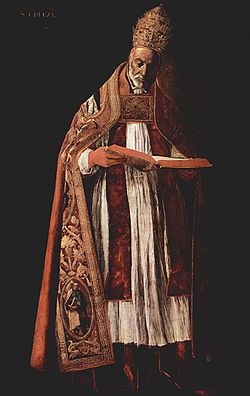 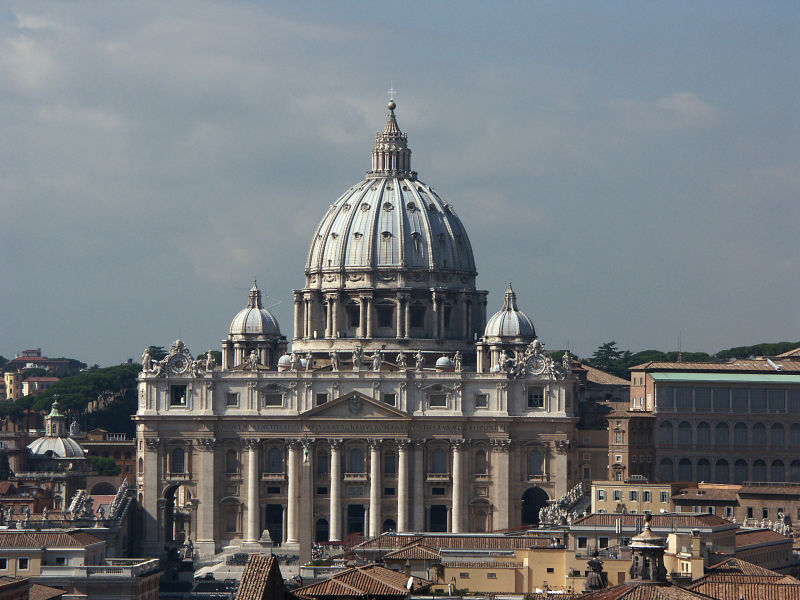 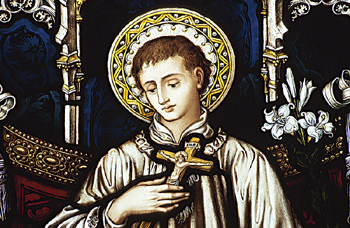 St. Peter’s Basilica
The Roman Empire at its Height
The Spread of Christianity
MEDIEVAL TIME in Europe
3.  Germanic Influence
Germanic invaders overrun & destroy declining western Roman Empire
Constant fighting & anarchy = decentralized gov’t, decline in trade, cities disappear, decline in education & learning, fragmentation of language.
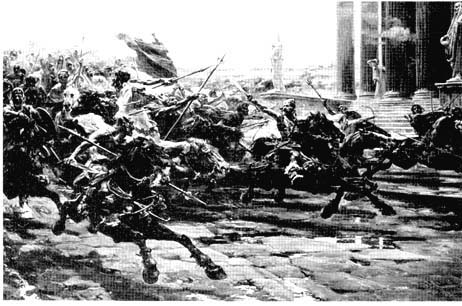 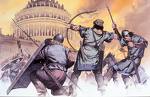 Barbarian Invasions
Germanic Kingdoms
German Culture & Influence
Germanic warriors pledge loyalty to their chief, not some 
                         unseen king = period of local power & authority

Many of these chiefs & their  warriors convert to
Christianity (mutual benefit: Church gets protection & expansion…chief/king gets recognition from the Pope)

The FRANKS establish the dominant kingdom
 of Europe in what was called Gaul (France)
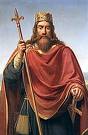 Clovis – 1st king of the Franks (France) 
 (481-511AD); Becomes a Christian by 500’s AD
Charlemagne: 742 to 814
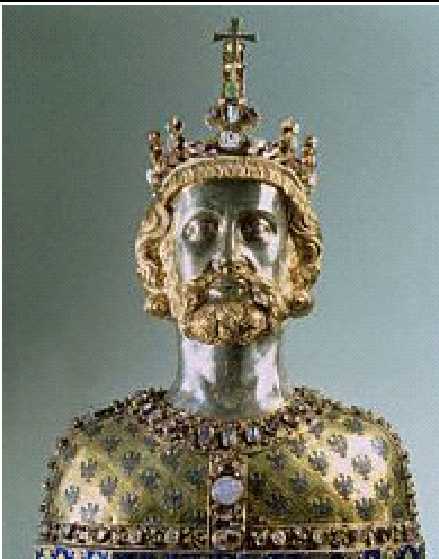 MEDIEVAL TIME in Europe
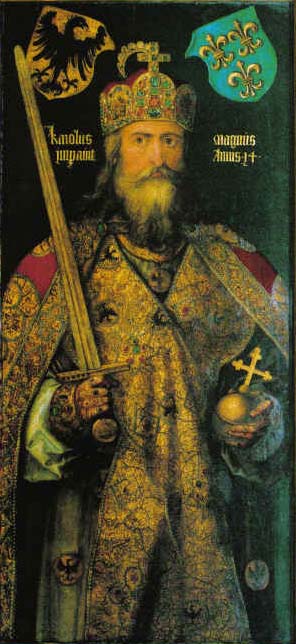 Charlemagne  (Christian Empire of the Franks)
Many military victories
Crowned “emperor” by Pope (800AD)
Restored order & unity with his empire
Spread Christianity
Sponsored learning
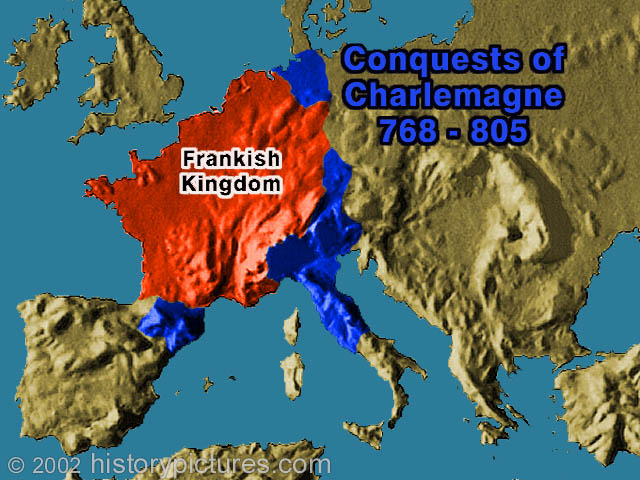 The Carolingian Renaissance
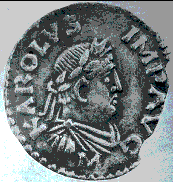 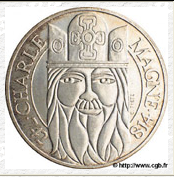 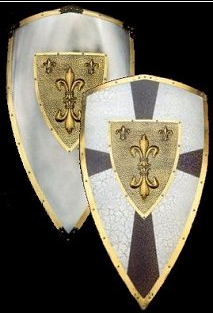 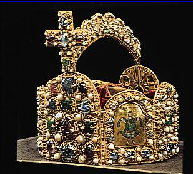 Carolingian Miniscule
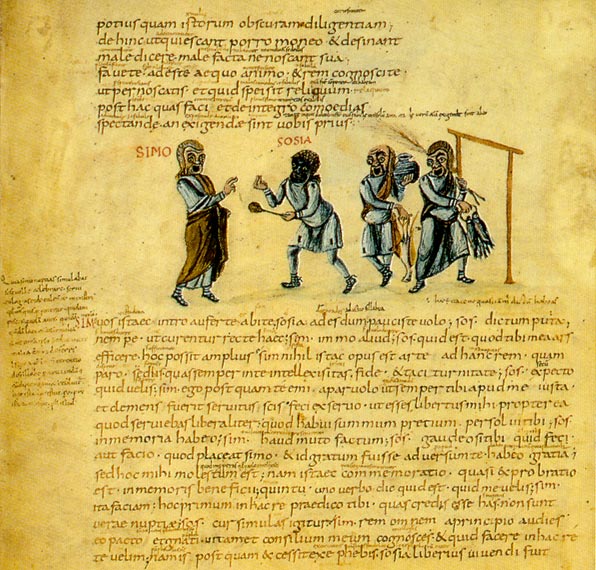 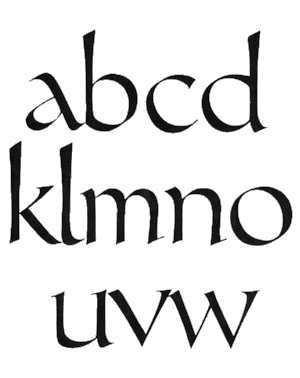 Pope Crowned CharlemagneHoly Roman Emperor: Dec. 25, 800
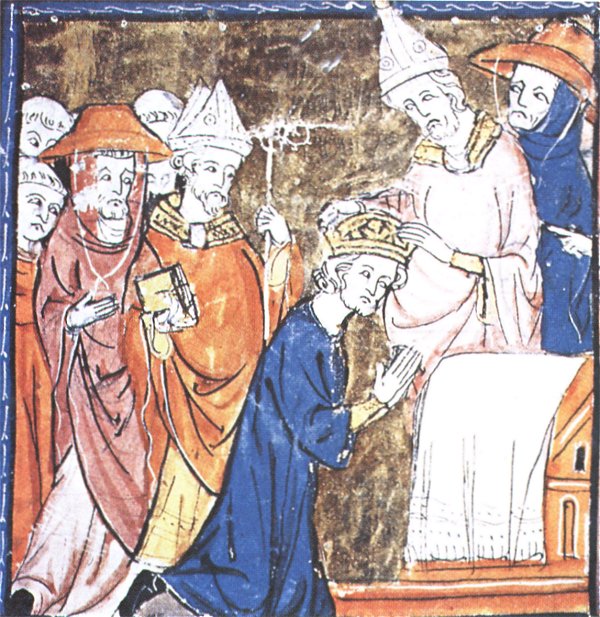 Charlemagne’s Empire
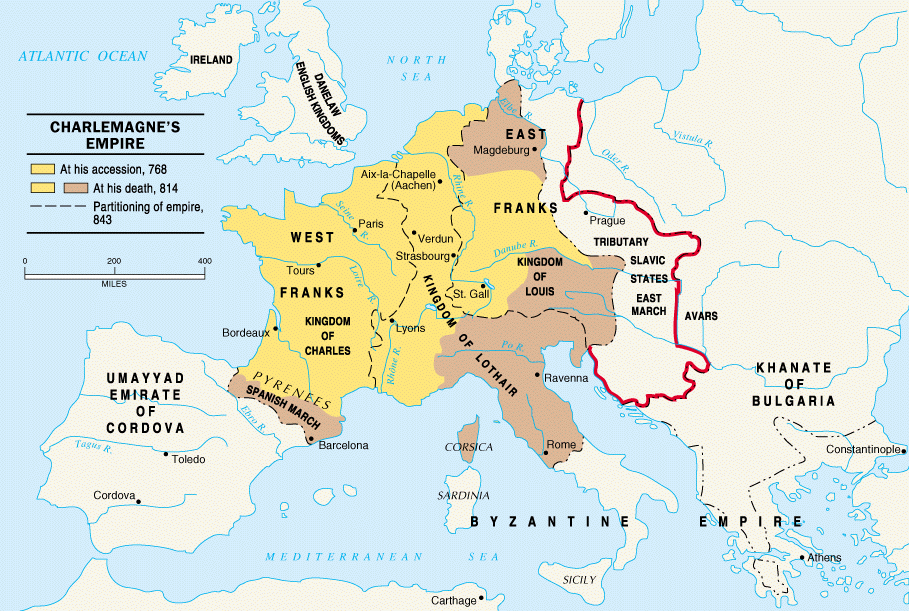 Charlemagne’s Empire Collapses:Treaty of Verdun, 843
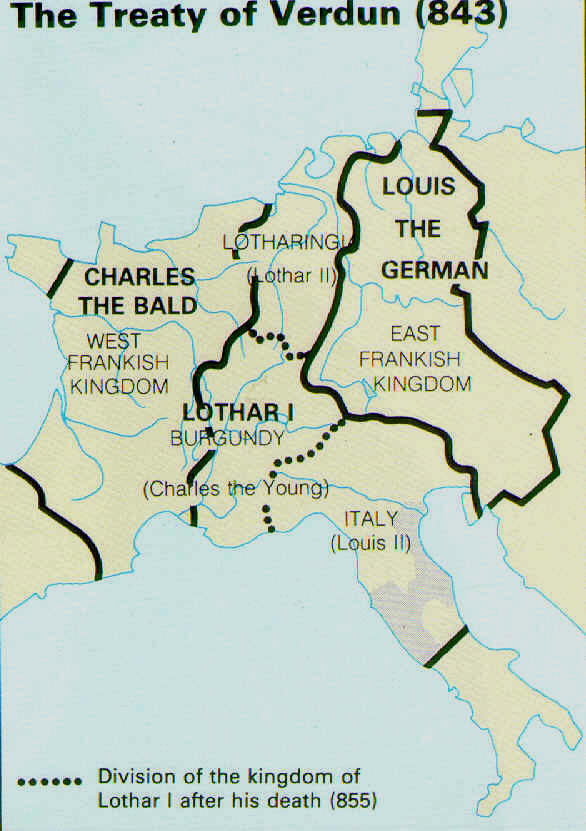 Failed Attempt at Empire
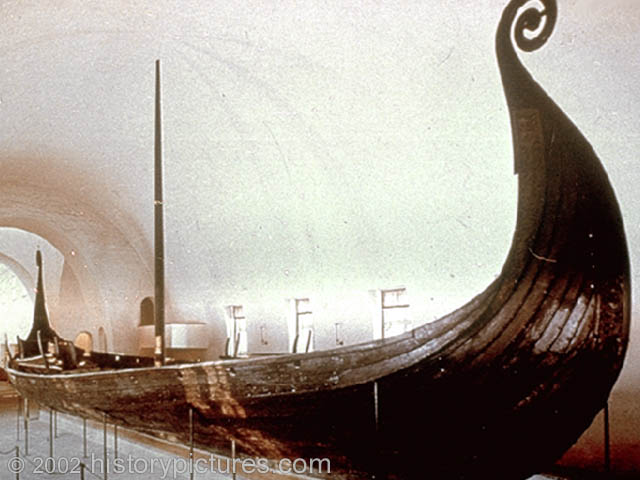 New invasions  (Vikings, Muslims)
Empire collapses & return to anarchy
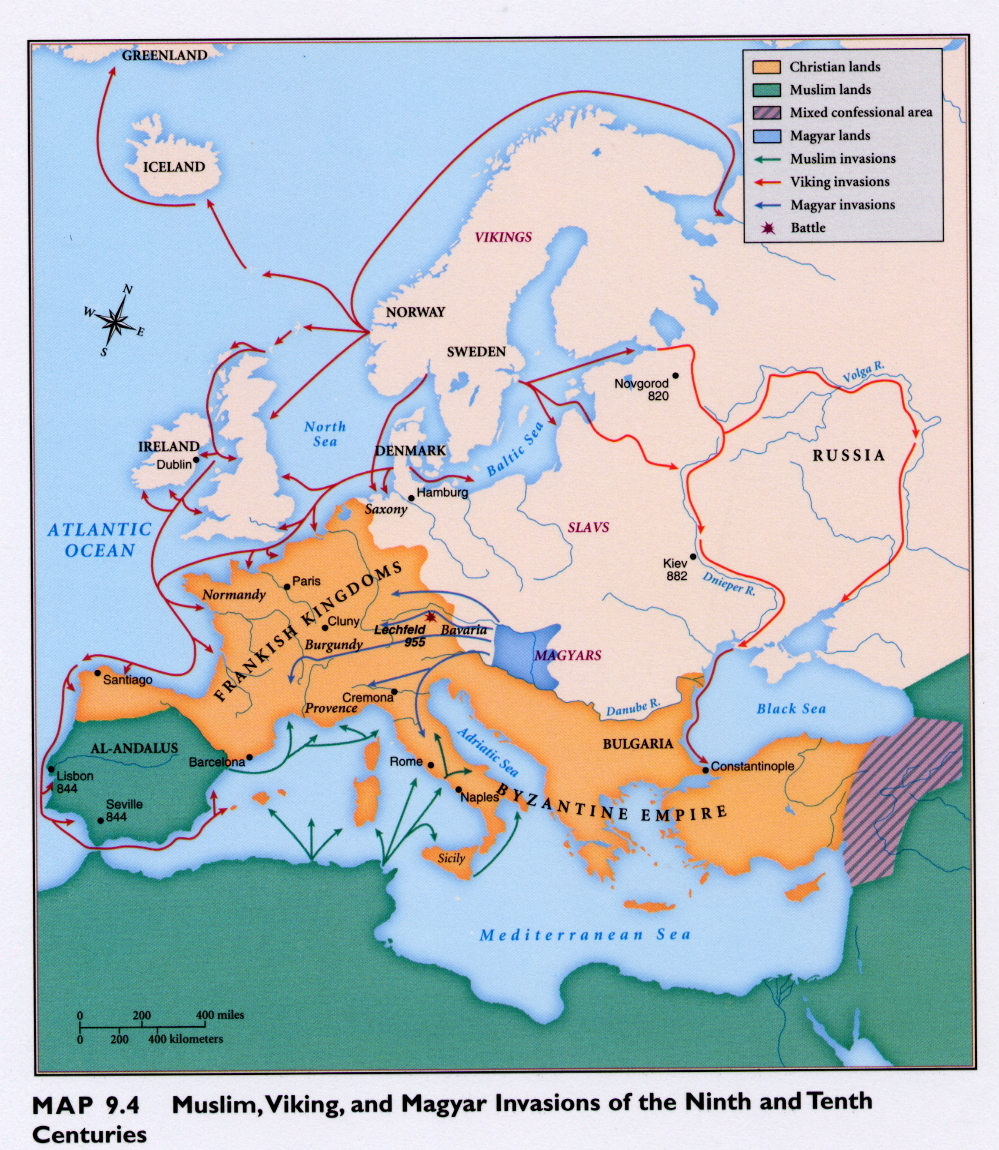 With no strong
central government, 
how will Europe 
attempt
 to restore order & 
get protection??
Read source – “Read to Learn”
Answer the following questions in your notebook:
1) What was feudalism?  
Political basis of the Middle Ages
2)  Why did it develop in medieval Europe?  
Weak central govt’s & traditional Germanic customs
3)   What were the 3 groups in feudal society of the Middle Ages?        
                           clergy, nobles, peasants 
4)    What was power in the Middle Ages based upon?
                  land
5)   Who was Charles Martel & what impact did he have? 
    gave land/fiefs to his most loyal warriors 
6) What important roles did nobles play ? 
      (military service to the weak kings;                                          law, order & protection for peasants)
Read source – “Read to Learn”
What was a lord?... A vassal?  
Both nobles who give & receive land
 What was homage?   What was a fief?
Pledge of loyalty ; land grant
 In the feudal relationship, what duties / obligations did a lord  have?  A vassal?
Check primary source!
MEDIEVAL TIME in Europe
Charles Martel 
Frank warlord who halted the Muslim advance into Europe at the Battle of Tours (732).
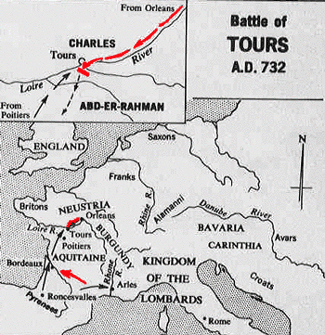 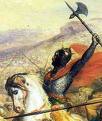 Charles “the Hammer”
leads the Franks to 
victory at Tours.
Organizing in a Decentralized Society
Local nobles take over administration from weak central government
Nominal allegiances, especially to Carolingian kings
But increasing independence
25
©2011, The McGraw-Hill Companies, Inc. All Rights Reserved.
Middle Ages & Feudalism
3. feudalism = results from custom &
      weak kings (Political basis of Middle Ages)
TERMS:
Lord
Vassal
Fief
Fealty & homage
Subinfeudation
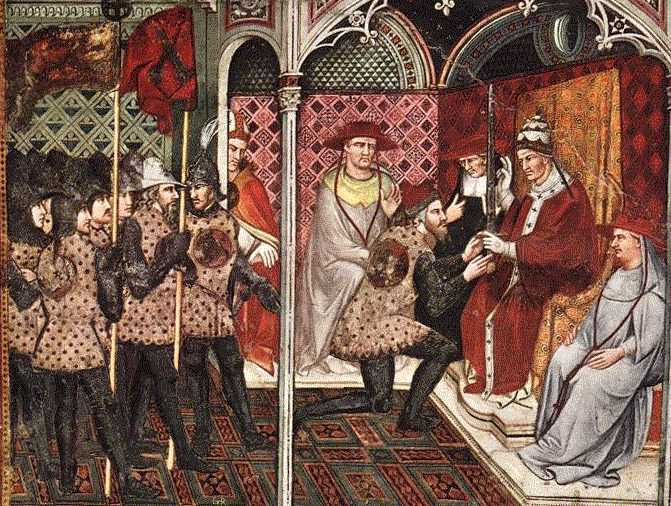 A French vassal receiving a feudal grant from the king
Feudalism
A political, economic, and social system based on loyalty and military service.
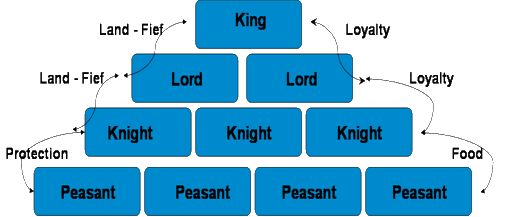 Lords and Retainers
Noble lords form small private armies
Incentives: land grants = wealth & power
Formation of hereditary class of military retainers
Development of other functions
Protection, justice, social welfare for commoners (peasants)
28
©2011, The McGraw-Hill Companies, Inc. All Rights Reserved.
Pillars of Medieval Life Activity
Your group will use sources to create THREE visuals / graphic organizers to represent the pivotal role played by each of the following on life in the Middle Ages.
The feudal system
The manor (economics, class structure & everyday life)
The Roman Catholic Church

Each visual/organizer should contain words, symbols and or images that represent the role and impact each of these three institutions played on life & society in Western Europe during this period.
Be prepared to present & explain your visuals.
DUKE BEAVER  (lord)
Count Conrad
(Vassal)
Sir Tancred
(Vassal)
Earl Geoffrey
(Vassal)
Entertain lord & his entourage for a week in July

Provide $ to help ransom my son

Attend wedding of princess Victoria w/ a gift
Provide knights

Provide $ for a bridge project

Attend wedding of  princess Victoria w/ a gift
Provide infantry

Serve on lord’s court

Attend wedding of princess Victoria w/ a gift
DO NOW - Medieval Life
Read source and create two lists.

One list of words and/or statements that describe peasants & peasant life

One list that describes nobles & noble life.
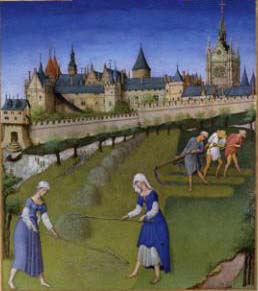 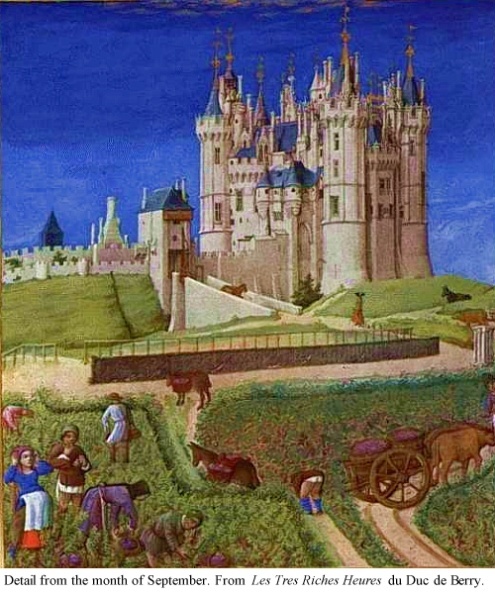 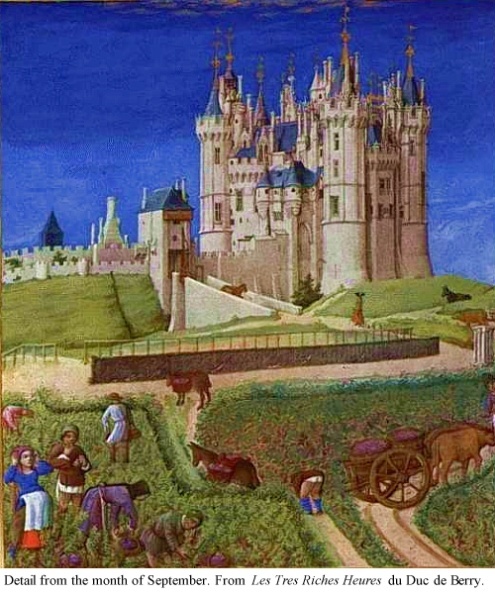 Medieval Life
Life in the Middle Ages revolved around 
the manor = a self-sufficient estate.
 (Lord’s Domain & commons)
Manorial System = Economic basis of the Middle Ages
Peasant Life = harsh & short (under 40)
Serfs or freemen
Worked long hard hours
Poor diet & shelter
Little to no education
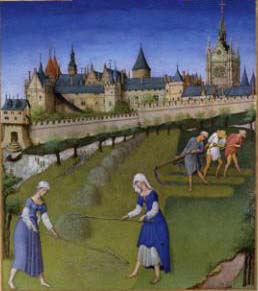 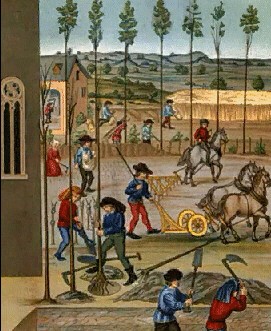 The Medieval Manor
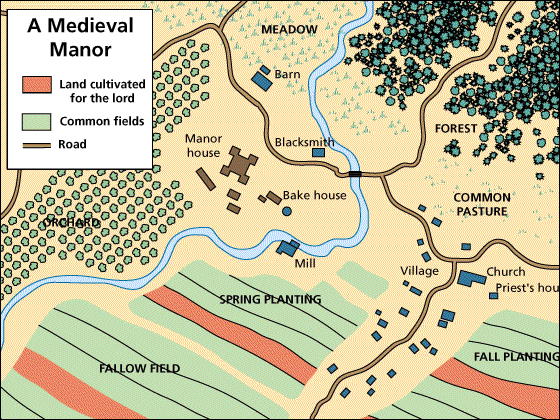 Peasants’ Rights and Obligations on the Manor
Obligation to provide labor, payments in kind to lord
Serfs unable to move from land
Worked in return for:
 place to live
Access to resources
Defense/protection
Justice
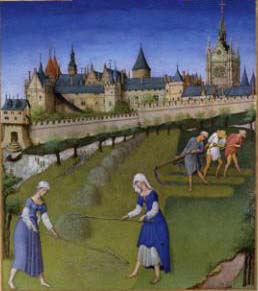 Life on the Medieval Manor
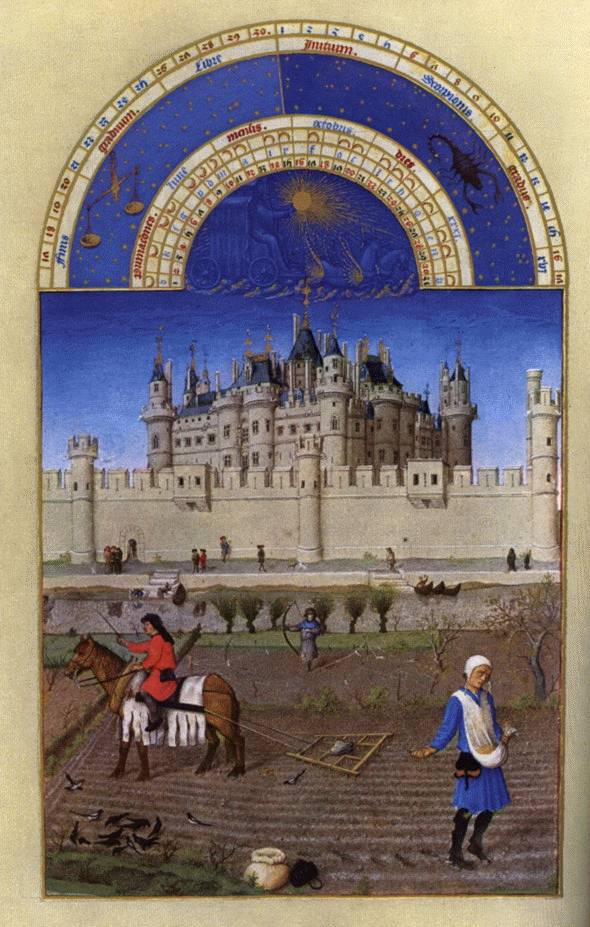 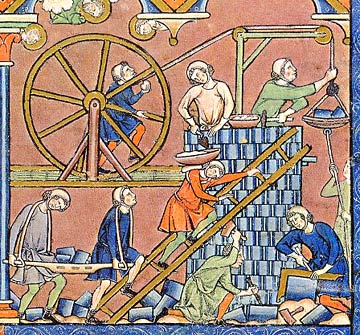 Serfs at work
The Nobility
Privileged, land owning class.
Governed (feudal justice), fought & partied!
Monarch

Nobles

Lesser Nobles & Knights





Peasants
The hierarchy of Medieval
society.
NOBLES
“COMMONERS”
 - Freemen
- Serfs
Castles
Lived in manor houses = castles from which they managed their lands & administered justice.  (power) 
 Built for defense not comfort.   
Stone w/ few windows = damp, dark & smokey.
The keep = strongest part
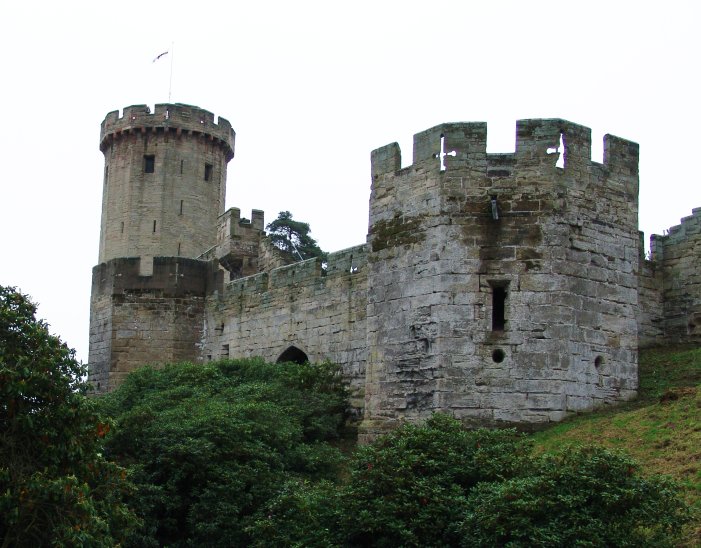 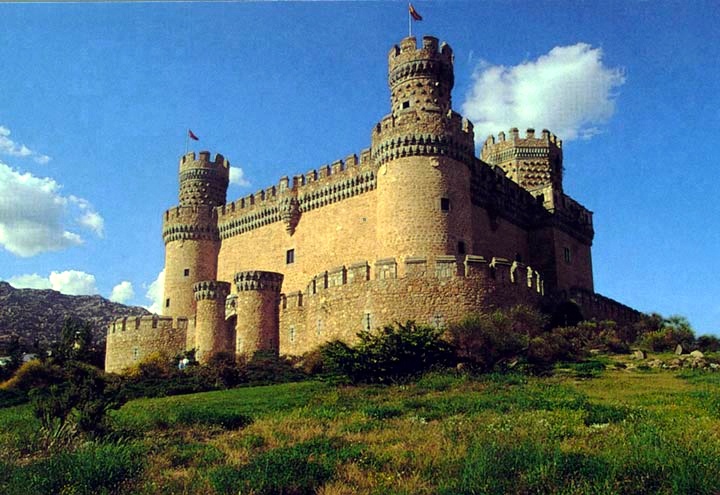 Medieval Castle
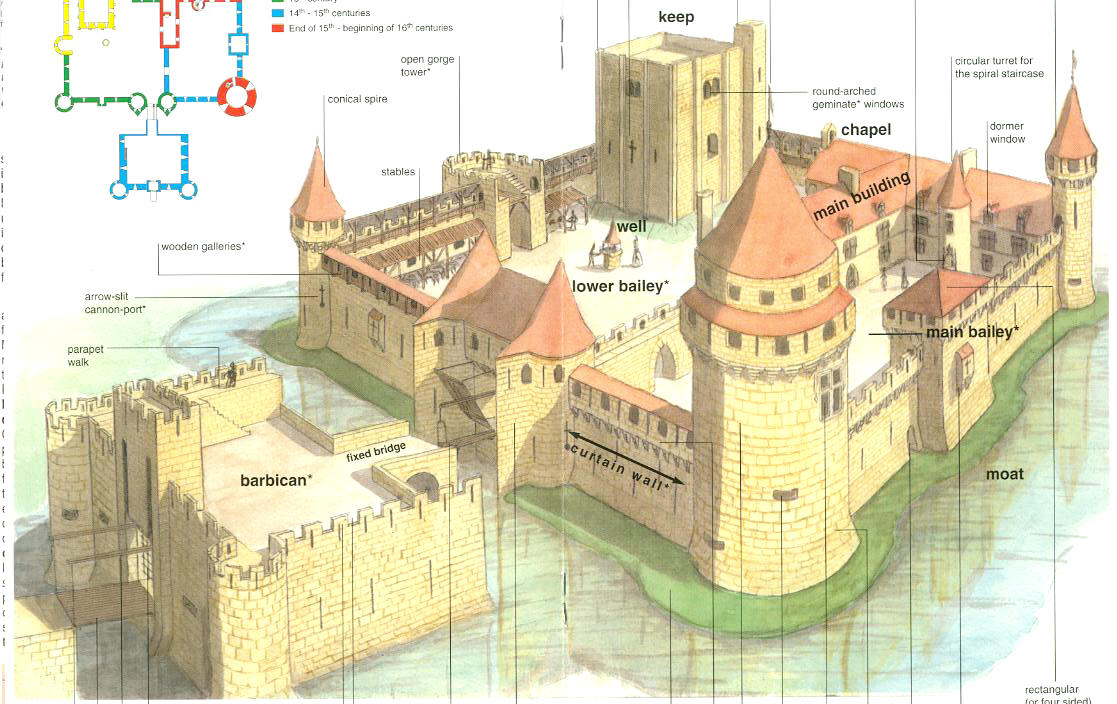 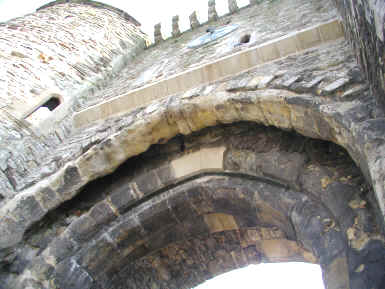 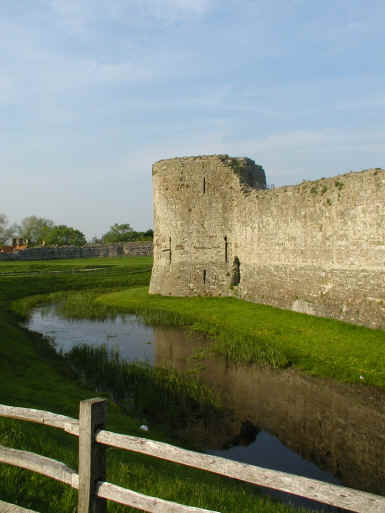 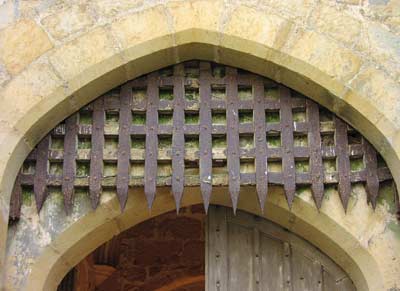 Knights & Chivalry
Knights = warriors on horseback
Chivalry – from the French “chevalier” meaning “horseman”; was a code of conduct that developed by the 1100’s which combined Christian values with the virtue of being a noble warrior.
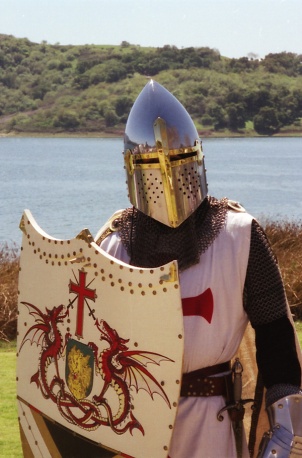 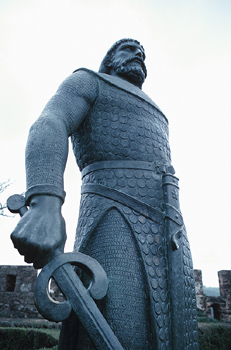 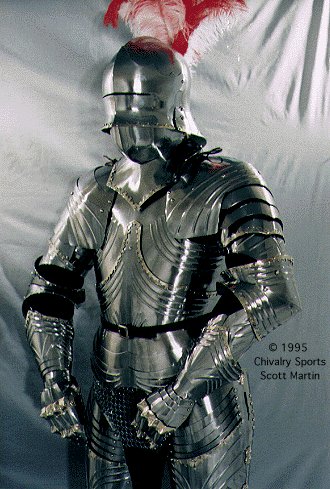 Knights & Chivalry
Training as a page & squire (“sword bearer”)
Armor, “coat of arms” & tournaments
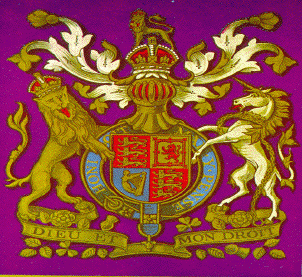 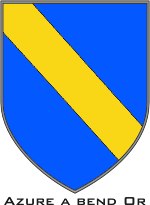 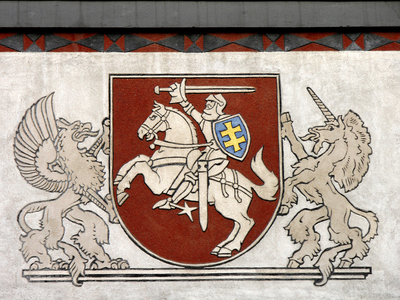 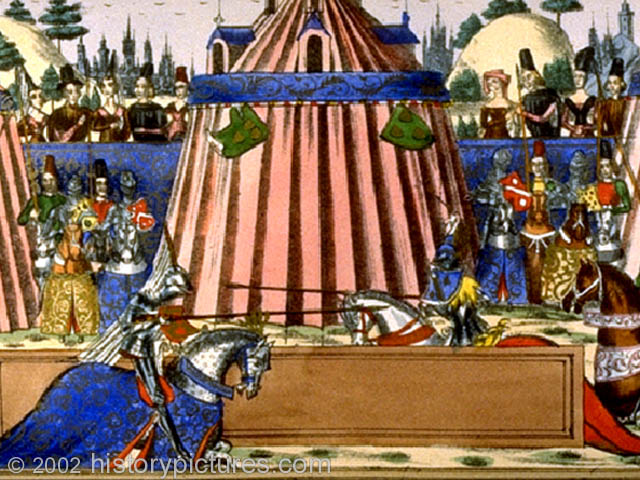 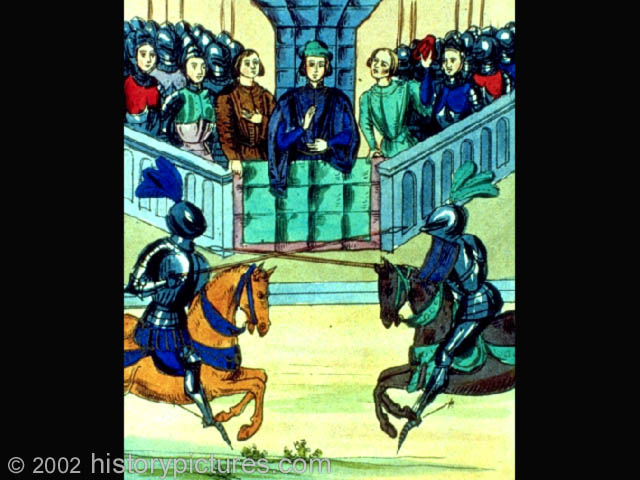 Self Assessment
Assessment: Identify the important role played by each of the following during the feudal period of the Middle Ages: 
peasant serfs
 noble lords
 knights
 women